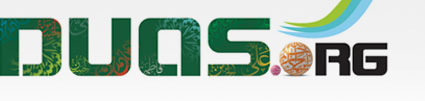 Ziyárat of Ta`ziyah (Condolences)
on Ashura Day
For any errors / comments please write to: duas.org@gmail.com 
Kindly recite Sūrat al-Fātiḥah for Marhumeen of all those who have worked towards making this small work possible.
Ziyárat of Ta`ziyah (condolences) on Ashura Day
Ashura day is an extremely sorrowful day due to the atrocities that were done on the Prophet’s household.  As part of commemoration, we should refrain from ALL enjoyment (TV, Sports, vain talk, etc.) and spend the whole day in remembering each and every incident of that day and doing the recommended A’amaal.
.
Ziyárat of Ta`ziyah (condolences) on Ashura Day
اَللَّهُمَّ صَلِّ عَلَى مُحَمَّدٍ وَ آلِ مُحَمَّد
O Alláh bless Muhammad and the family of Muhammad.
اے الله! رحمت فرما محمد وآل)ع( محمد پر
allahumma salli 'ala muhammadin wa 'aali muhammad
Ziyárat of Ta`ziyah (condolences) on Ashura Day
اَلسَّلاَمُ عَلَيْكَ يَا وَارِثَ آدَمَ صِفْوَةِ ٱللَّهِ
Peace be on you, O inheritor of Adam, the select of Allah!
آپ پر سلام ہو اے آدم(ع) کے وارث جو برگزیدئہ خدا ہیں
alssalāmu `alayka yā wāritha ādama ṣifwati allāhi
Ziyárat of Ta`ziyah (condolences) on Ashura Day
اَلسَّلاَمُ عَلَيْكَ يَا وَارِثَ نُوحٍ نَبِيِّ ٱللَّهِ
Peace be on you, O inheritor of Noah, the prophet of Allah!
آپ پر سلام ہو اے نوح (ع)کے وارث جو اللہ کے نبی ہیں
alssalāmu `alayka yā wāritha nūḥin nabiyyi allāhi
Ziyárat of Ta`ziyah (condolences) on Ashura Day
اَلسَّلاَمُ عَلَيْكَ يَا وَارِثَ إِبْرَاهيمَ خَليلِ ٱللَّهِ
Peace be on you, O inheritor of Abraham, the intimate friend of Allah!
آپ پر سلام ہو اے ابراہیم (ع)کے وارث جو اللہ کے دوست ہیں
alssalāmu `alayka yā wāritha ibrāhīma khalīli allāhi
Ziyárat of Ta`ziyah (condolences) on Ashura Day
اَلسَّلاَمُ عَلَيْكَ يَا وَارِثَ مُوسَىٰ كَلِيمِ ٱللَّهِ
Peace be on you, O inheritor of Moses, who received direct communication from Allah!
آپ پر سلام ہو اے موسیٰ (ع)کے وارث جو خدا کے کلیم (ع)ہیں
alssalāmu `alayka yā wāritha mūsā kalīmi allāhi
Ziyárat of Ta`ziyah (condolences) on Ashura Day
اَلسَّلاَمُ عَلَيْكَ يَا وَارِثَ عِيسَىٰ رُوحِ ٱللَّهِ
Peace be on you, O inheritor of Jesus, the Spirit of Allah!
آپ پر سلام ہو اے عیسٰی (ع)کے وارث جو خدا کی روح ہیں
alssalāmu `alayka yā wāritha `īsā rūḥi allāhi
Ziyárat of Ta`ziyah (condolences) on Ashura Day
اَلسَّلاَمُ عَلَيْكَ يَا وَارِثَ مُحَمَّدٍ حَبِيبِ ٱللَّهِ
Peace be on you, O inheritor of Muḥammad, the most beloved by Allah!
آپ پر سلام ہو اے محمد کے وارث جو خدا کے حبیب ہیں
alssalāmu `alayka yā wāritha muḥammadin ḥabībi allāhi
Ziyárat of Ta`ziyah (condolences) on Ashura Day
اَلسَّلاَمُ عَلَيْكَ يَا وَارِثَ عَلِيٍّ امِيرِ ٱلْمُؤْمِنينَ وَلِيِّ اللّهِ
Peace be on you, O inheritor of `Alī, the Commander of the Believers and the intimate servant of Allah!
آپ پر سلام ہو اے علی(ع) کے وارث جو مؤمنوں کے امیر اور ولی خدا ہیں
alssalāmu `alayka yā wāritha `aliyyin amīri almu'minīna waliyyi allāhi
Ziyárat of Ta`ziyah (condolences) on Ashura Day
اَلسَّلاَمُ عَلَيْكَ يَا وَارِثَ ٱلْحَسَنِ ٱلشَّهيدِ سِبْطِ رَسُولِ ٱللَّهِ
Peace be on you, O inheritor of al-Hasan, the martyr and grandson of Allah’s Messenger!
آپ پر سلام ہو اے حسن(ع)کے وارث جو شہید ہیں
 اللہ کے رسول کے نواسے ہیں
alssalāmu `alayka yā wāritha alḥasani alshshahīdi sibṭi rasūli allāhi
Ziyárat of Ta`ziyah (condolences) on Ashura Day
اَلسَّلاَمُ عَلَيْكَ يَا بْنَ رَسُولِ ٱللَّهِ
Peace be on you, O son of Allah’s Messenger!
 آپ پر سلام ہو اے خدا کے رسول کے فرزند
alssalāmu `alayka yabna rasūli allāhi
Ziyárat of Ta`ziyah (condolences) on Ashura Day
اَلسَّلاَمُ عَلَيْكَ يَا بْنَ ٱلْبَشِيرِ ٱلنَّذِيرِ
Peace be on you, O son of the bringer of glad tidings and the warner
آپ پر سلام ہو اے بشیر و نذیر اور وصیوں کے سردار کے فرزند آپ پر سلام
alssalāmu `alayka yabna albashīri alnnadhīri
Ziyárat of Ta`ziyah (condolences) on Ashura Day
وَٱبْنَ سَيِّدِ ٱلْوَصِيِّينَ
and son of the chief of the prophets’ successors!
 فرزند آپ پر سلام
 ہو
wabna sayyidi alwaṣiyyīna
Ziyárat of Ta`ziyah (condolences) on Ashura Day
اَلسَّلاَمُ عَلَيْكَ يَا بْنَ فَاطِمَةَ سَيِّدَةِ نِسَاءِ ٱلْعَالَمِينَ
Peace be on you, O son of Fāṭimah, the doyenne of the women of the world!
اے فرزند فاطمہ(ع) جو جہانوں کی عورتوں کی سردار ہیں
alssalāmu `alayka yabna fāṭimata sayyidati nisā‘i al`ālamīna
Ziyárat of Ta`ziyah (condolences) on Ashura Day
اَلسَّلاَمُ عَلَيْكَ يَا ابَا عَبْدِ ٱللَّهِ
Peace be on you, O Abū-`Abdullāh!
آپ پر سلام ہو اے ابو عبدا(ع)للہ
alssalāmu `alayka yā abā `abdillāhi
Ziyárat of Ta`ziyah (condolences) on Ashura Day
اَلسَّلاَمُ عَلَيْكَ يا خِيَرَةَ ٱللَّهِ وَٱبْنَ خِيَرَتِهِ
Peace be on you, O select of Allah and the son of His select ones!
پ پر سلام ہو اے خدا کے
 پسند کیے ہوئے اور پسندیدہ کے فرزند
alssalāmu `alayka yā khiyarata allāhi wabna khiyaratihī
Ziyárat of Ta`ziyah (condolences) on Ashura Day
اَلسَّلاَمُ عَلَيْكَ يا ثَارَ ٱللَّهِ وَٱبْنَ ثَارِهِ
Peace be on you, O revenge of Allah and the son of His revenge!
 آپ پر سلام ہو اے شہید راہ خدا اور شہید کے فرزند
alssalāmu `alayka yā thāra allāhi wabna thārihī
Ziyárat of Ta`ziyah (condolences) on Ashura Day
اَلسَّلاَمُ عَلَيْكَ ايُّهَا ٱلْوِتْرُ ٱلْمَوْتُورُ
Peace be on you, O unique (in suffering tribulations) and the oppressed!
آپ پر سلام ہو اے وہ مقتول جس کے قاتل ہلاک ہوگئے
alssalāmu `alayka ayyuhā alwitru almawtūru
Ziyárat of Ta`ziyah (condolences) on Ashura Day
اَلسَّلاَمُ عَلَيْكَ ايُّهَا ٱلإِمَامُ ٱلْهَادِي ٱلزَّكِيُّ
Peace be on you, O guide, pure leader!
 آپ پرسلام ہو اے ہدایت و پاکیزگی والے
alssalāmu `alayka ayyuhā al-imāmu alhādī alzzakiyyu
Ziyárat of Ta`ziyah (condolences) on Ashura Day
وَعَلىٰ ارْوَاحٍ حَلَّتْ بِفِنَائِكَ وَاقَامَتْ فِي جِوَارِكَ
and on the souls of those who presented themselves in your camp, resided in your vicinity,
ور سلام ان روحوں پر جوآپ کے آستاں پر سوگئیں اور آپ کی قربت میں رہ رہی ہیں
wa `alā arwāḥin ḥallat bifinā'ika wa aqāmat fī jiwārika
Ziyárat of Ta`ziyah (condolences) on Ashura Day
وَوَفَدَتْ مَعَ زُوَّارِكَ
and came with the visitors of you.
اور سلام ہو ان پر جو آپکے زائروں کیساتھ آئیں
T
Ziyárat of Ta`ziyah (condolences) on Ashura Day
اَلسَّلاَمُ عَلَيْكَ مِنِّي مَا بَقيتُ وَبَقِيَ ٱللَّيْلُ وَٱلنَّهَارُ
(Incessant) peace be upon you, from me, as long as I am alive and as long as there are day and night.
میرا آپ پر سلام ہو جب تک میں زندہ ہوں اور جب تک رات دن کا سلسلہ قائم ہے
alssalāmu `alayka minnī mā baqītu wa baqiya allaylu walnnahāru
Ziyárat of Ta`ziyah (condolences) on Ashura Day
فَلَقَدْ عَظُمَتْ بِكَ ٱلرَّزِيَّةُ
Verily, astounding has been the calamity for us
یقینا آپ پر بہت بڑی مصیبت گزری ہے
falaqad `aẓumat bika alrraziyyatu
Ziyárat of Ta`ziyah (condolences) on Ashura Day
وَجَلَّ ٱلْمُصَابُ فِي ٱلْمُؤْمِنِينَ وَٱلْمُسْلِمِينَ
and unbearable has been the adversity for the believers, Muslims,
اور اس سے بہت زیادہ سوگواری ہے
wa jalla almuṣābu fī almu'minīna walmuslimīna
Ziyárat of Ta`ziyah (condolences) on Ashura Day
وَفِي اهْلِ ٱلسَّمَاوَاتِ اجْمَعِينَ
for all the inhabitants of the heavens,
مومنوں اور مسلمانوں میں آسمانوں میں رہنے والی
ساری مخلوق میں
wa fī ahli alssamāwāti ajma`īna
Ziyárat of Ta`ziyah (condolences) on Ashura Day
وَفِي سُكَّانِ ٱلارَضِينَ
and for the inhabitants of the layers of the earth.
اور زمین میں رہنے والی خلقت میں
wa fī sukkāni al-araḍīna
Ziyárat of Ta`ziyah (condolences) on Ashura Day
فَإِنَّا لِلَّهِ وَإِنَّا إِلَيْهِ رَاجِعُونَ
So, we are Allah’s and verily unto Him we return.
پس اللہ ہم ہی کیلئے ہیں اور ہم اس کی طرف لوٹ کر جائیں گے
fa'innā lillāhi wa innā ilayhi rāji`ūna
Ziyárat of Ta`ziyah (condolences) on Ashura Day
وَصَلَوَاتُ ٱللَّهِ وَبَرَكَاتُهُ وَتَحِيَّاتُهُ عَلَيْكَ
And Allah’s peace, blessings, and benedictions be upon you,
خدا کی رحمتیں
ہوں اس کی برکتیں آپ پر
wa ṣalawātu allāhi wa barakātuhū wa taḥiyyātuhū `alayka
Ziyárat of Ta`ziyah (condolences) on Ashura Day
وَعَلَىٰ آبَائِكَ ٱلطَّاهِرِينَ ٱلطَّيِّبِينَ ٱلْمُنْتَجَبِينَ
upon your forefathers; the pure, the pious, and the elite,
 سلام ہو اور آپ کے آباء واجداد پر جو پاک نہاد نیک سیرت اور برگزیدہ ہیں
wa `alā ābā'ika alṭṭāhirīna alṭṭayyibīna almuntajabīna
Ziyárat of Ta`ziyah (condolences) on Ashura Day
وَعَلىٰ ذَرَارِيهِمُ ٱلْهُدَاةِ ٱلْمَهْدِيِّينَ
and upon their offspring; the guides and well-guided.
اور ان کی اولاد پر کہ جو ہدایت یافتہ پیشوا ہیں
wa `alā dharārīhimu alhudati almahdiyyīna
Ziyárat of Ta`ziyah (condolences) on Ashura Day
اَلسَّلاَمُ عَلَيْكَ يَا مَوْلايَ وَعَلَيْهِمْ
Peace be upon you O my master, upon them,
آپ پر سلام ہو اے میرے آقا اور ان سب پرسلام ہو
alssalāmu `alayka yā mawlāya wa `alayhim
Ziyárat of Ta`ziyah (condolences) on Ashura Day
وَعَلَىٰ رُوحِكَ وَعَلَىٰ ارْوَاحِهِمْ
upon your soul, upon their souls,
آپ کی روح پر اور ان کی روحوں پر
wa `alā rūḥika wa `alā arwāḥihim
Ziyárat of Ta`ziyah (condolences) on Ashura Day
وَعَلَىٰ تُرْبَتِكَ وَعَلَىٰ تُرْبَتِهِمْ
upon the soil in which you are buried, and upon the soil in which they are buried.
اور سلام ہو آپکے مزار پر اور ان کے مزاروں پر
wa `alā turbatika wa `alā turbatihim
Ziyárat of Ta`ziyah (condolences) on Ashura Day
اَللَّهُمَّ لَقِّهِمْ رَحْمَةً وَرِضْوَاناً
O Allah, (please do) shed over them mercy, pleasure (of You),
اے اللہ !ان سے
 مہربانی خوشنودی
allāhumma laqqihim raḥmatan wa riḍwānan
Ziyárat of Ta`ziyah (condolences) on Ashura Day
وَرَوْحاً وَرَيْحَاناً
happiness, and bounty.
مسرت اور خوش روئی کے ساتھ پیش آ
wa rawḥan wa rayḥānan
Ziyárat of Ta`ziyah (condolences) on Ashura Day
اَلسَّلاَمُ عَلَيْكَ يَا مَوْلاَيَ يَا ابَا عَبْدِ ٱللَّهِ
Peace be upon you, my master Abū-`Abdullāh;
آپ پر سلام ہو اے میرے سردار اے ابوعبد(ع)اللہ
alssalāmu `alayka yā mawlāya yā abā `abdillāhi
Ziyárat of Ta`ziyah (condolences) on Ashura Day
يَا بْنَ خَاتَمِ ٱلنَّبِيِّينَ وَ يَابْنَ سَيِّدِ ٱلْوَصِيِّينَ
O Son of the Seal of the Prophets, son of the Chief of the Prophets’ successors,
اے نبیوں کے خاتم کے فرزند
اے اوصیاء کے سردار کے فرزند
yabna khātami alnnabiyyīna wa yabna sayyidi alwaṣiyyīna
Ziyárat of Ta`ziyah (condolences) on Ashura Day
وَيَا بْنَ سَيِّدَةِ نِسَاءِ ٱلْعَالَمينَ
and son of the doyenne of the women of the world.
اے جہانوں کی عورتوں کی سردار کے فرزند
wa yabna sayyidati nisā'i al`ālamīna
Ziyárat of Ta`ziyah (condolences) on Ashura Day
اَلسَّلاَمُ عَلَيْكَ يَا شَهِيدُ يَا بْنَ ٱلشَّهِيدِ
Peace be upon you, O martyr, son of the martyr,
آپ پر سلام ہو اے شہید اے فرزند
 شہید
alssalāmu `alayka yā shahīdu yabna alshshahīdi
Ziyárat of Ta`ziyah (condolences) on Ashura Day
يَا اخَا ٱلشَّهيدِ يَا ابَا ٱلشُّهَدَاءِ
brother of the martyr, and father of the martyrs.
اے برادر شہید اے پدر شہیداں
yā akha alshshahīdi yā abā alshshuhadā'i
Ziyárat of Ta`ziyah (condolences) on Ashura Day
اَللَّهُمَّ بَلِّغْهُ عَنِّي فِي هٰذِهِ ٱلسَّاعَةِ
O Allah, (please do) convey to him on behalf of me at this hour,
اے اللہ! پہنچا ان کو میری طرف سے اس گھڑی میں
allāhumma ballighhu `annī fī hādhihī alssā`ati
Ziyárat of Ta`ziyah (condolences) on Ashura Day
وَفِي هٰذَا ٱلْيَوْمِ وَفِي هٰذَا ٱلْوَقْتِ وَفِي كُلِّ وَقْتٍ
on this day, at this moment, and at all time
آج کے دن میں اور موجودہ وقت میں
اور ہرہر وقت میں
wa fī hādhā alyawmi wa fī hādhā alwaqti wa fī kulli waqtin
Ziyárat of Ta`ziyah (condolences) on Ashura Day
تَحِيَّةً كَثيرَةً وَسَلاماً
abundant greetings and salutations.
 بہت بہت درود اور سلام،
taḥiyyatan kathīratan wa salāman
Ziyárat of Ta`ziyah (condolences) on Ashura Day
سَلاَمُ ٱللَّهِ عَلَيْكِ وَرَحْمَةُ ٱللَّهِ وَبَرَكَاتُهُ
Peace, mercy, and blessings of Allah be upon you,
آپ پر اللہ کا سلام ہواللہ کی رحمت اور اس کی برکات ہوں
salāmu allāhi `alayka wa raḥmatu allāhi wa barakātuhū
Ziyárat of Ta`ziyah (condolences) on Ashura Day
يَا بْنَ سَيِّدِ ٱلْعَالَمِينَ
O son of the master of the nations,
اے جہانوں
کے سردار کے فرزند
yabna sayyidi al`ālamīna
Ziyárat of Ta`ziyah (condolences) on Ashura Day
وَعَلَىٰ ٱلْمُسْتَشْهَدِينَ مَعَكَ سَلاَماً مُتَّصِلاً
and upon those whom were martyred with you by such incessant greetings
اور ان پرجو آپ کے ساتھ شہید ہوئے سلام ہو لگاتار
wa `alā almustash-hadīna ma`aka salāman muttaṣilan
Ziyárat of Ta`ziyah (condolences) on Ashura Day
مَا ٱتَّصَلَ ٱللَّيْلُ وَٱلنَّهارُ
that endure as long as there are day and night.
سلام جب تک رات دن باہم ملتے ہیں
mā ittaṣala allaylu walnnahāru
Ziyárat of Ta`ziyah (condolences) on Ashura Day
اَلسَّلاَمُ عَلَىٰ ٱلْحُسَيْنِ بْنِ عَلِيٍّ ٱلشَّهِيدِ
Peace be upon al-Husayn, the son of `Alī, the martyr.
حسین(ع) ابن علی(ع) شہید پر سلام ہو
alssalāmu `alā alḥusayni bni `aliyyin alshshahīdi
Ziyárat of Ta`ziyah (condolences) on Ashura Day
السَّلامُ عَلَىٰ عَلِيِّ بْنِ ٱلْحُسَيْنِ ٱلشَّهِيدِ
Peace be upon `Alī, the son of al-Husayn, the martyr.
علی(ع) ابن حسین(ع) شہید پر سلام ہو
alssalāmu `alā `aliyyi bni alḥusayni alshshahīdi
Ziyárat of Ta`ziyah (condolences) on Ashura Day
اَلسَّلاَمُ عَلَىٰ ٱلْعَبَّاسِ بْنِ امِيرِ ٱلْمُؤْمِنِينَ ٱلشَّهِيدِ
Peace be upon al-`Abbās, the son of the Commander of the Believers, the martyr.
عباس(ع) ابن امیر المؤمنین(ع) شہید پر سلام ہو
alssalāmu `alā al`abbāsi bni amīri almu'minīna alshshahīdi
Ziyárat of Ta`ziyah (condolences) on Ashura Day
السَّلاَمُ عَلَىٰ ٱلشُّهَداءِ مِنْ وُلْدِ امِيرِ ٱلْمُؤْمِنِينَ
Peace be upon the martyrs from among the descendants of the Commander of the Believers.
ان شہیدوں پر سلام ہو جو امیرالمؤمنین(ع) کی اولاد میں سے ہیں
alssalāmu `alā alshshuhadā'i min wuldi amīri almu'minīna
Ziyárat of Ta`ziyah (condolences) on Ashura Day
اَلسَّلاَمُ عَلَىٰ ٱلشُّهَداءِ مِنْ وُلْدِ ٱلْحَسَنِ
Peace be upon the martyrs from among the descendants of al-Hasan.
ن شہیدوں پر سلام ہو جواولاد حسن(ع) سے ہیں
alssalāmu `alā alshshuhadā'i min wuldi alḥasani
Ziyárat of Ta`ziyah (condolences) on Ashura Day
اَلسَّلاَمُ عَلَىٰ ٱلشُّهَداءِ مِنْ وُلْدِ ٱلْحُسَيْنِ
Peace be upon the martyrs from among the descendants of al-Husayn.
ان شہیدوں پر سلام ہو جو اولاد حسین(ع) سے ہیں
alssalāmu `alā alshshuhadā'i min wuldi alḥusayni
Ziyárat of Ta`ziyah (condolences) on Ashura Day
السَّلامُ عَلَىٰ ٱلشُّهَداءِ مِنْ وُلْدِ جَعْفَرٍ وَعَقِيلٍ
Peace be upon the martyrs from among the descendants of Ja`far and `Aqīl.
ان شہیدوں پر سلام ہو جو جعفر
(ع)اور عقیل (ع)کی اولاد سے ہیں
alssalāmu `alā alshshuhadā'i min wuldi ja`farin wa `aqīlin
Ziyárat of Ta`ziyah (condolences) on Ashura Day
اَلسَّلاَمُ عَلَىٰ كُلِّ مُسْتَشْهَدٍ مَعَهُمْ مِنَ ٱلْمُؤْمِنِينَ
Peace be upon all the believers whom were martyred with them.
مومنوں میں سے ان سب شہیدوں پر سلام ہو جو ان کے ساتھشہید ہوئے
alssalāmu `alā kulli mustash-hadin ma`ahum min almu'minīna
Ziyárat of Ta`ziyah (condolences) on Ashura Day
اَللَّهُمَّ صَلِّ عَلَىٰ مُحَمَّدٍ وَآلِ مُحَمَّدٍ
O Allah, (please do) send blessings to Muḥammad and the Household of Muḥammad
اے اللہ! محمد و آل(ع) محمد پر رحمت نازل کر
allāhumma ṣalli `alā muḥammadin wa āli muḥammadin
Ziyárat of Ta`ziyah (condolences) on Ashura Day
وَبَلِّغْهُمْ عَنِّي تَحِيَّةً كَثِيرَةً وَسَلاَماً
and convey to them abundant greetings and salutations on behalf of me.
اور پہنچا ان
 کو میری طرف سے بہت بہت درود اور سلام
wa ballighhum `annī taḥiyyatan kathīratan wa salāman
Ziyárat of Ta`ziyah (condolences) on Ashura Day
اَلسَّلاَمُ عَلَيْكَ يا رَسُولَ ٱللَّهِ
Peace be upon you, O Allah’s Messenger!
آپ پر سلام ہو اے خدا کے رسول
alssalāmu `alayka yā rasūla allāhi
Ziyárat of Ta`ziyah (condolences) on Ashura Day
احْسَنَ ٱللَّهُ لَكَ ٱلْعَزَاءَ فِي وَلَدِكَ ٱلْحُسَيْنِ
May Allah confer upon you excellent consolation concerning the (tragedy) of al-Husayn, your son.
خدائے تعالیٰ آپ کے فرزند حسین (ع) کے بارے میں آپ کے ساتھ بہترین
تعزیت کرے
aḥsana allāhu laka al`azā'a fī waladika alḥusayni
Ziyárat of Ta`ziyah (condolences) on Ashura Day
اَلسَّلاَمُ عَلَيْكِ يَا فَاطِمَةُ
Peace be upon you, O Fāṭimah!
آپ پر سلام ہو اے فاطمہ (ع)
alssalāmu `alayki yā fāṭimatu
Ziyárat of Ta`ziyah (condolences) on Ashura Day
احْسَنَ ٱللَّهُ لَكِ ٱلْعَزَاءَ فِي وَلَدِكَ ٱلْحُسَيْنِ
May Allah confer upon you excellent consolation concerning the (tragedy) of 
al-Husayn, your son.
خدائے تعالیٰ آپ کے فرزند حسین (ع) کے بارے میں آپ کے ساتھ بہترین تعزیت کرے
aḥsana allāhu laki al`azā'a fī waladiki alḥusayni
Ziyárat of Ta`ziyah (condolences) on Ashura Day
اَلسَّلاَمُ عَلَيْكَ يَا امِيرَ ٱلْمُؤْمِنِينَ
Peace be upon you, O Commander of the Believers!
آپ پر سلام ہو اے
امیرالمؤمنین (ع)
alssalāmu `alayka yā amīra almu'minīna
Ziyárat of Ta`ziyah (condolences) on Ashura Day
احْسَنَ ٱللَّهُ لَكَ ٱلْعَزَاءَ فِي وَلَدِكَ ٱلْحُسَيْنِ
May Allah confer upon you excellent consolation concerning the (tragedy) of 
al-Husayn, your son.
خدائے تعالیٰ آپ کے فرزند حسین (ع)کے بارے میں آپ کے ساتھ بہترین تعزیت کرے
aḥsana allāhu laka al`azā'a fī waladika alḥusayni
Ziyárat of Ta`ziyah (condolences) on Ashura Day
اَلسَّلاَمُ عَلَيْكَ يَا ابَا مُحَمَّدٍ ٱلْحَسَنُ
Peace be upon you, Abū-Muḥammad al-Hasan!
آپ پر سلام ہو اے ابومحمد(ع) حسن(ع)
alssalāmu `alayka yā abā muḥammadin alḥasanu
Ziyárat of Ta`ziyah (condolences) on Ashura Day
احْسَنَ ٱللَّهُ لَكَ ٱلْعَزَاءَ فِي اخِيكَ ٱلْحُسَيْنِ
May Allah confer upon you excellent consolation concerning the (tragedy) of al-Husayn, your brother
خدائے تعالیٰ
آپکے بھائی حسین (ع)کے بارے میں آپکے ساتھ بہترین تعزیت کرے
aḥsana allāhu laka al`azā'a fī akhīka alḥusayni
Ziyárat of Ta`ziyah (condolences) on Ashura Day
يَا مَوْلاَيَ يَا ابَا عَبْدِ ٱللَّهِ
O my master, Abū-`Abdullāh!
اے میرے سردار اے ابوعبد(ع)اللہ
yā mawlāya yā abā `abdillāhi
Ziyárat of Ta`ziyah (condolences) on Ashura Day
انَا َضَيْفُ ٱللَّهِ َوضَيْفُكَ
I am now Allah’s and your guest
میں اللہ کا مہمان اور آپ کا مہمان ہوں
ana ḍayfu allāhi wa ḍayfuka
Ziyárat of Ta`ziyah (condolences) on Ashura Day
وَجَارُ ٱللَّهِ وَجَارُكَ
and Allah’s and your neighbor!
اور خدا کی
 پناہ اور آپکی پناہ میں ہوں
wa jāru allāhi wa jāruka
Ziyárat of Ta`ziyah (condolences) on Ashura Day
وَلِكُلِّ ضَيْفٍ وَجَارٍ قِرَىً
Each guest and neighbor must receive hospitality!
یہاں ہر مہمان اور پناہ گیر کی پذیرائی ہوتی ہے
wa likulli ḍayfin wa jārin qiran
Ziyárat of Ta`ziyah (condolences) on Ashura Day
وَقِرَايَ فِي هٰذَا ٱلْوَقْتِ
My hospitality at this time
اور اس وقت میری پذیرائی یہی ہے
wa qirāya fī hādhā alwaqti
Ziyárat of Ta`ziyah (condolences) on Ashura Day
انْ تَسْالَ ٱللَّهَ سُبْحَانَهُ وَتَعَالَىٰ
is that you may beseech Almighty Allah
کہ آپ سوال کریں اللہ سے
an tas'ala allāha subḥānahu wa ta`ālā
Ziyárat of Ta`ziyah (condolences) on Ashura Day
انْ يَرْزُقَنِي فَكَاكَ رَقَبَتِي مِنَ ٱلنَّارِ
to release me from Hellfire.
کہ میری گردن کو عذاب جہنم سے آزاد کردے
an yarzuqanī fakāka raqabatī min alnnāri
Ziyárat of Ta`ziyah (condolences) on Ashura Day
إِنَّهُ سَمِيعُ ٱلدُّعَاءِ قَرِيبٌ مُجِيبٌ
Verily, He is Hearer of prayers, Nigh, and Responsive.
جو پاک تر اور
 عالی قدر ہے
بے شک وہ دعا کا سننے والا ہے نزدیک تر قبول کرنے والا
innahū samī`u alddu`ā'i qarībun mujībun
Ziyárat of Ta`ziyah (condolences) on Ashura Day
اَللَّهُمَّ صَلِّ عَلَى مُحَمَّدٍ وَ آلِ مُحَمَّد
O Alláh bless Muhammad and the family of Muhammad.
اے الله! رحمت فرما محمد وآل)ع( محمد پر
allahumma salli 'ala muhammadin wa 'aali muhammad
Please recite  Sūrat al-FātiḥahforALL MARHUMEEN
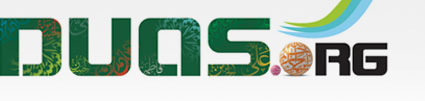 For any errors / comments please write to: duas.org@gmail.com
Kindly recite Sura E Fatiha for Marhumeen of all those who have worked towards making this small work possible.
Ziyárat of Ta`ziyah (condolences) on Ashura Day
Two Rakaat Salaatul Hadiya Ziyarat is recommended to recite